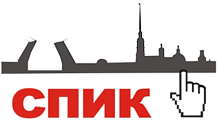 Эволюция сайтостроения: куда идем?
Алексей Сидоренко
директор по развитию
компании «1С-Битрикс»
Типичные проблемы при заказе интернет-проектов
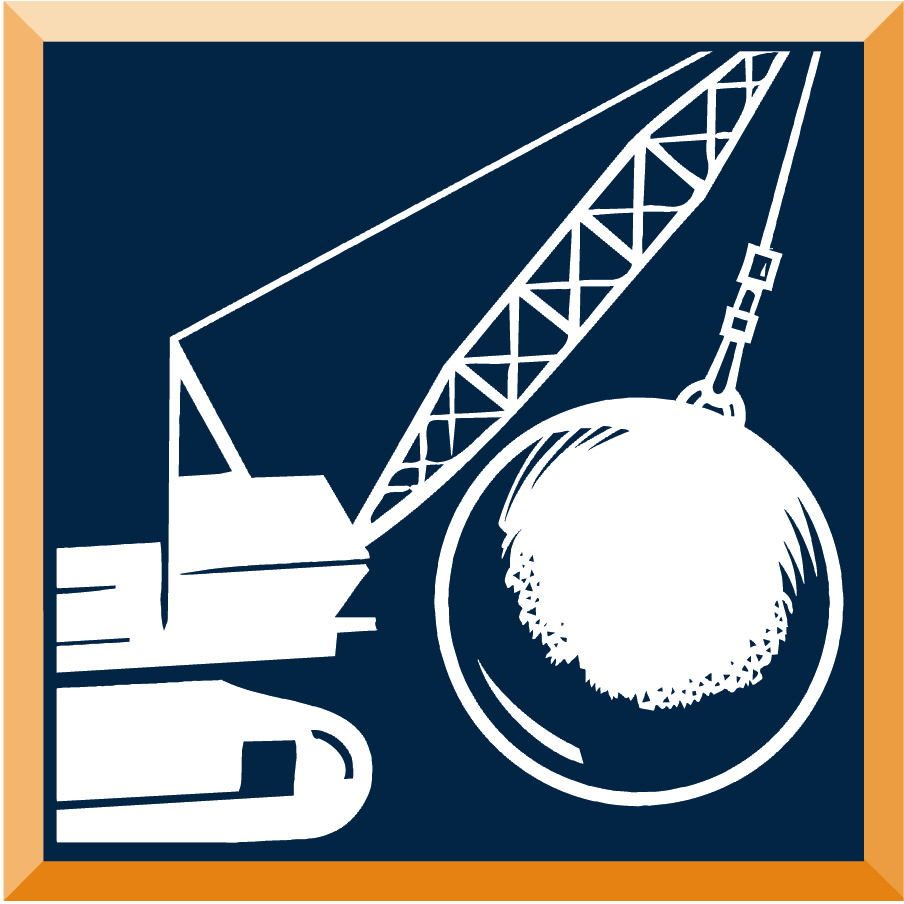 Сайт №1
Не ответили на вопрос «Зачем?». Недостаточно осознаны цели создания проекта.
Не ответили на вопрос «Для кого делаем?». При разработке не учитываются интересы посетителей. Делаем для себя.
Не уверены в результате, на всякий случай экономим на всем. Разрабатывается студентом.
Не знаем, что должно быть в итоге – творим по ходу. Много излишнего креатива.

Результат: 
Сайт реально не работает (не выполняет свою функцию, может приносить вред заказчику)
Заказчик недоволен
Отношения с разработчиком испорчены
Сайт не управляется
Результат можно выкидывать
Типичные проблемы при заказе интернет-проектов
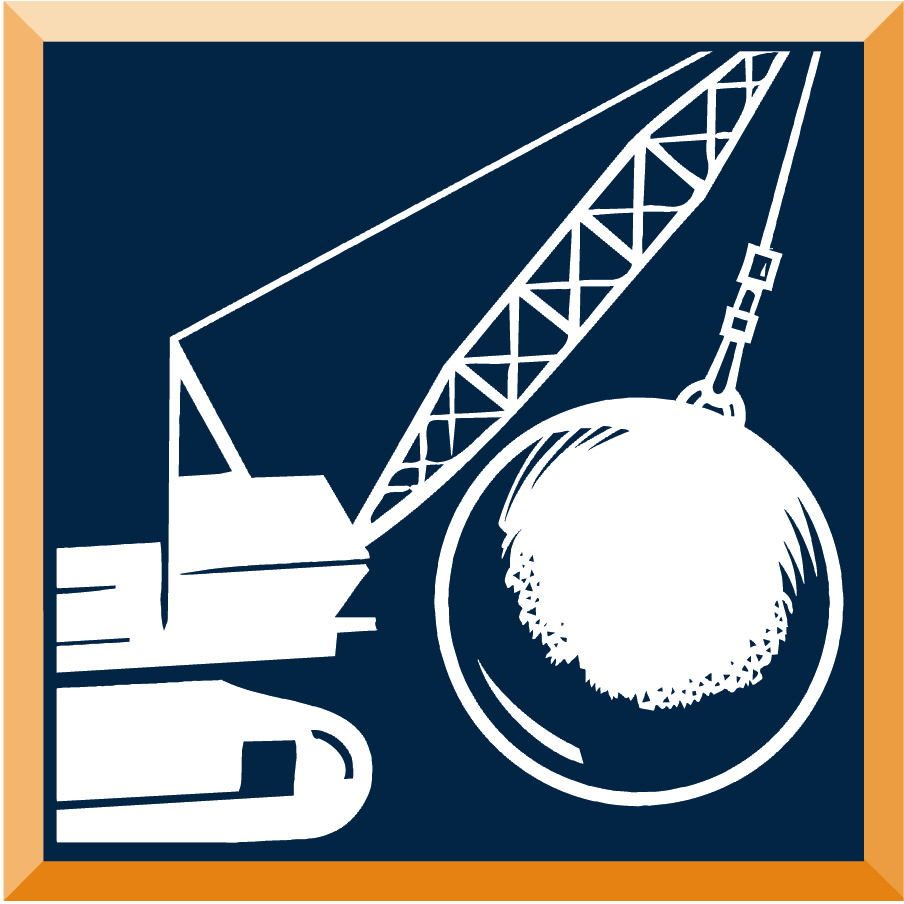 Сайт №2
Нет критериев оценки ожидаемого результата
Задачи сформулированы, но представлены в виде конкретных указаний.
Заказчик вооружен опытом первого сайта, поэтому диктует свою волю разработчику
Нет четкого представления о предстоящем развитии проекта. Делается «сайт-результат», а не «сайт-процесс»
Неудачи предыдущего подхода списываются на «разработчика-студента»
Нанимается команда (часто – «студентов»)
Минимальный бюджет (жалко денег, потраченных на предыдущем подходе)

Результат:
Проект нестабилен
Разработанный проект не соответствует потребностям его посетителей
Сайт сложно развивать и поддерживать
Заказчик попадает в зависимость от разработчика
Проект не достигает запланированного эффекта
Типичные проблемы при заказе интернет-проектов
Сайт №3
Четко сформулированы задачи к проекту без указания на конкретную реализацию
Заказчик имеет план развития проекта
Заказчик представляет предстоящие риски и заинтересован в их снижении
В качестве разработчика выбирается профессиональная компания
Разработчик выступает как специалист и эксперт по анализу
В качестве платформы выбирается коробочное ПО

Результат:
Проект работает и удовлетворяет потребности как своих посетителей, так и заказчика
Поставленные перед проектом цели достигнуты
Заказчик имеет поддержку от вендора
Заказчик может сменить разработчика на другого без значительных потерь
Интернет-проект не ограничен в своем развитии
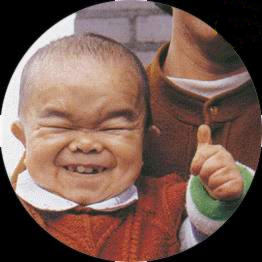 Грабли №1, №2, №3
Обычный «лубок» для заказчика:
 Сайт №1 – кошмар полный
 Сайт №2 – лучше, но не то
 Сайт №3 – счастье

Пять лет назад рассказывали про: «первый сайт», «второй сайт».

Через три года будем рассказывать про сайт №4?
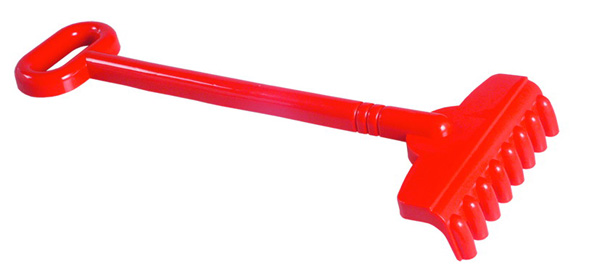 Системные сложности
Сегодня заказчик должен:
 до начала проекта четко представлять результат
 уметь сохранить управление проектом (сроки, качество, бюджет) после неизбежного изменения постановки задачи в ходе его реализации
 представлять себе организацию бизнеса разработчика (для управления рисками)
 уметь ставить задачу на дизайн (и особенно – уметь принимать результат)
 уметь сопротивляться «программистам» («неее, тут надо все выкинуть и переписать заново», «<впишите по вкусу> must die, ибо <впишите по вкусу> rulez») 
 уметь управлять инвестиционными проектами (вкладываем сейчас, что на выходе – не ясно)
 знать слово «хостинг»
 и т.п.

Заказчик сегодня должен быть специалистом.
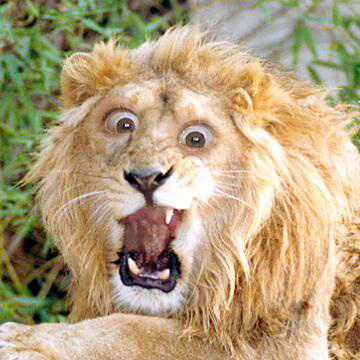 Это непросто!
Тенденции
Типизация проектов. Сейчас только рождаются понятия «сайт такого-то типа». Даст возможность:
Представить результат до начала работы
Самостоятельно решить 30-70% задач «из коробки»
Следствие: SaaS (Selfservice)
Побочный результат: унификация интерфейсов (usability)
Виртуализация. Даст возможность:
Работать в модели SaaS
Не знать про сервера, хостинг и прочие технические термины
Компания «1С-Битрикс»
«1С-Битрикс» - совместное предприятие, созданное фирмой «1С» и ООО «Битрикс». 

«1С-Битрикс» обладает правами продажи продукта «1С-Битрикс: Управление сайтом» на территории стран бывшего СССР, занимается развитием и продвижением продукта, а также построением партнерской сети для его распространения, внедрения и поддержки.

Партнерская сеть «1С-Битрикс» насчитывает более 3000 компаний. 

Общее число активных лицензий «1С-Битрикс: Управление сайтом» превышает 28000.
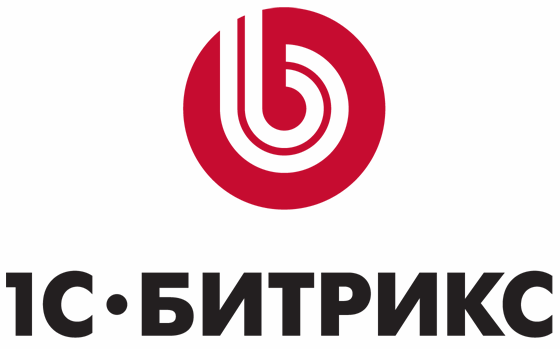 Спасибо за внимание!  Вопросы?

Алексей Сидоренко
avs@1c-bitrix.ru


www.1c-bitrix.ru